Thermosphere model assessment
Sean Bruinsma
CNES, Toulouse, France
          &
Jia Yue, Jack Wang
CCMC
Summary of what was done
Thermosphere model assessment under storm conditions
Density data of 13 storms and updated metrics (as follow-up metrics study and paper of Bruinsma et al., 2018) for comprehensive and standardized thermosphere model assessment under storm conditions have been published
The assessments were done for the semi-empirical models NRLMSISE-00, JB2008 and DTM2013, as well as the first-principles models TIE-GCM and CTIPe
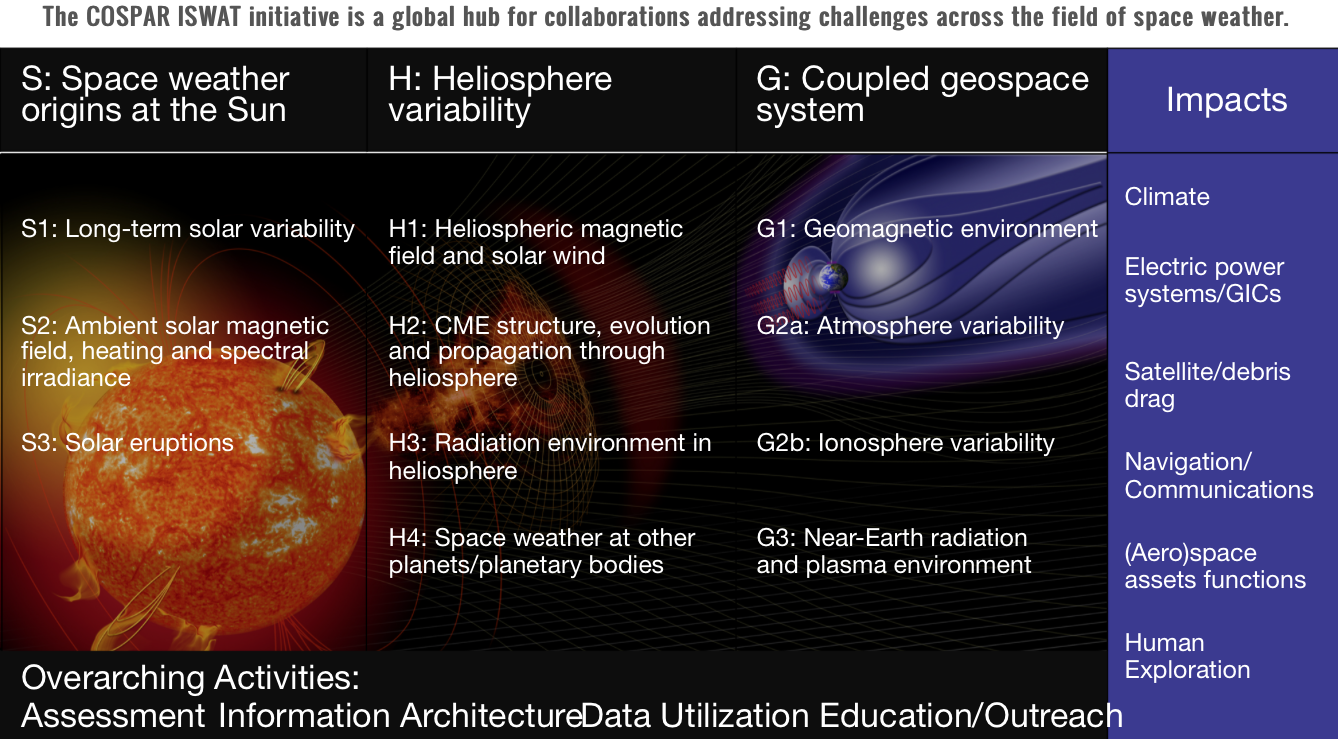 International Space Weather Action Team G2A

https://www.iswat-cospar.org
2
[Speaker Notes: Save propellant]
Storm metrics: definition of the storm event and peak
1) Density ratio (mean and standard deviation), correlation calculated:
Per phase
Entire event
2) Amplitude/phase of the peak
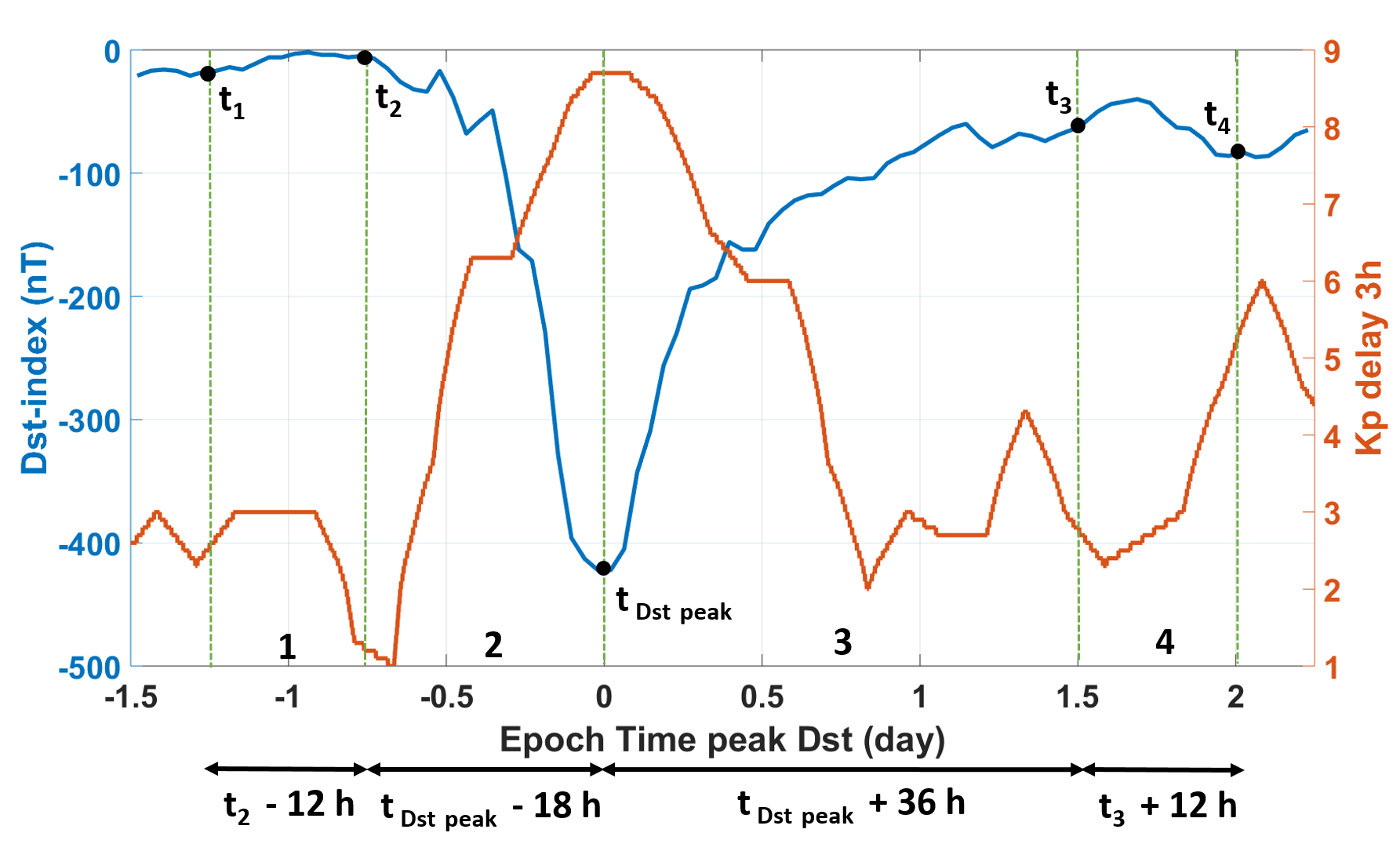 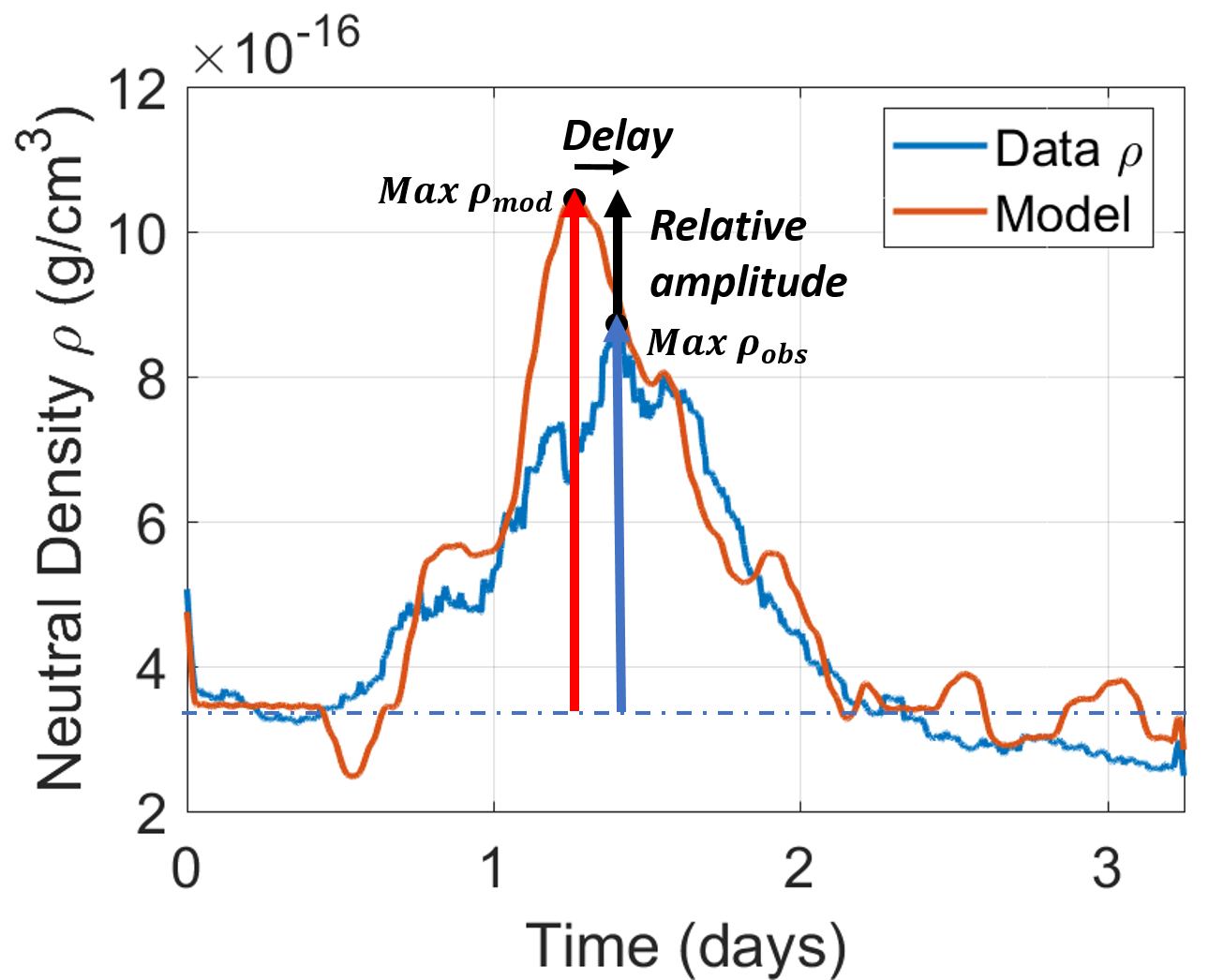 de-bias




Phase:  Pre              Onset                         Recovery                     Post
“t0”
3
STORMS USED IN THE ASSESSMENT (13)
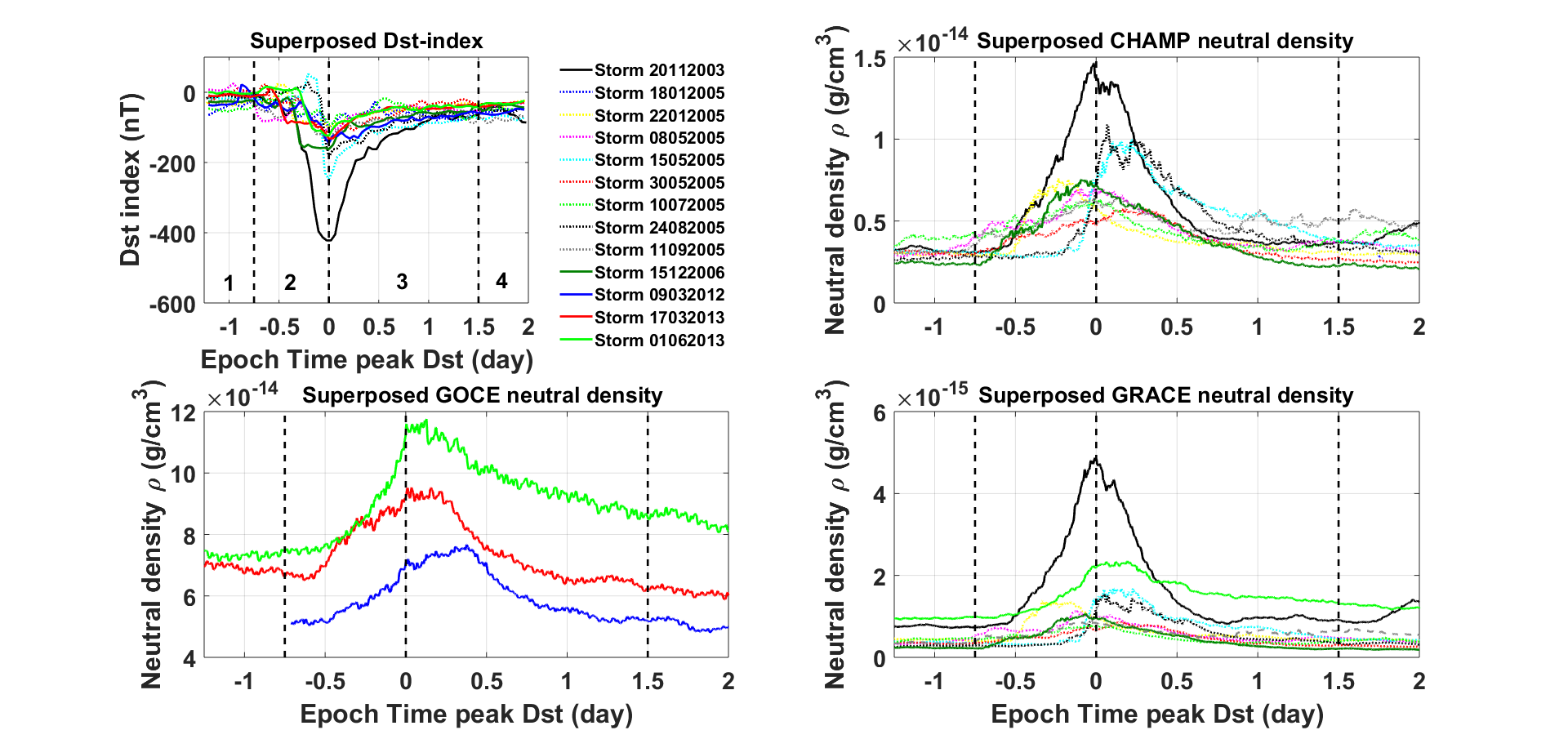 4
[Speaker Notes: Aeropass < 10mn]
Mean of the density ratios
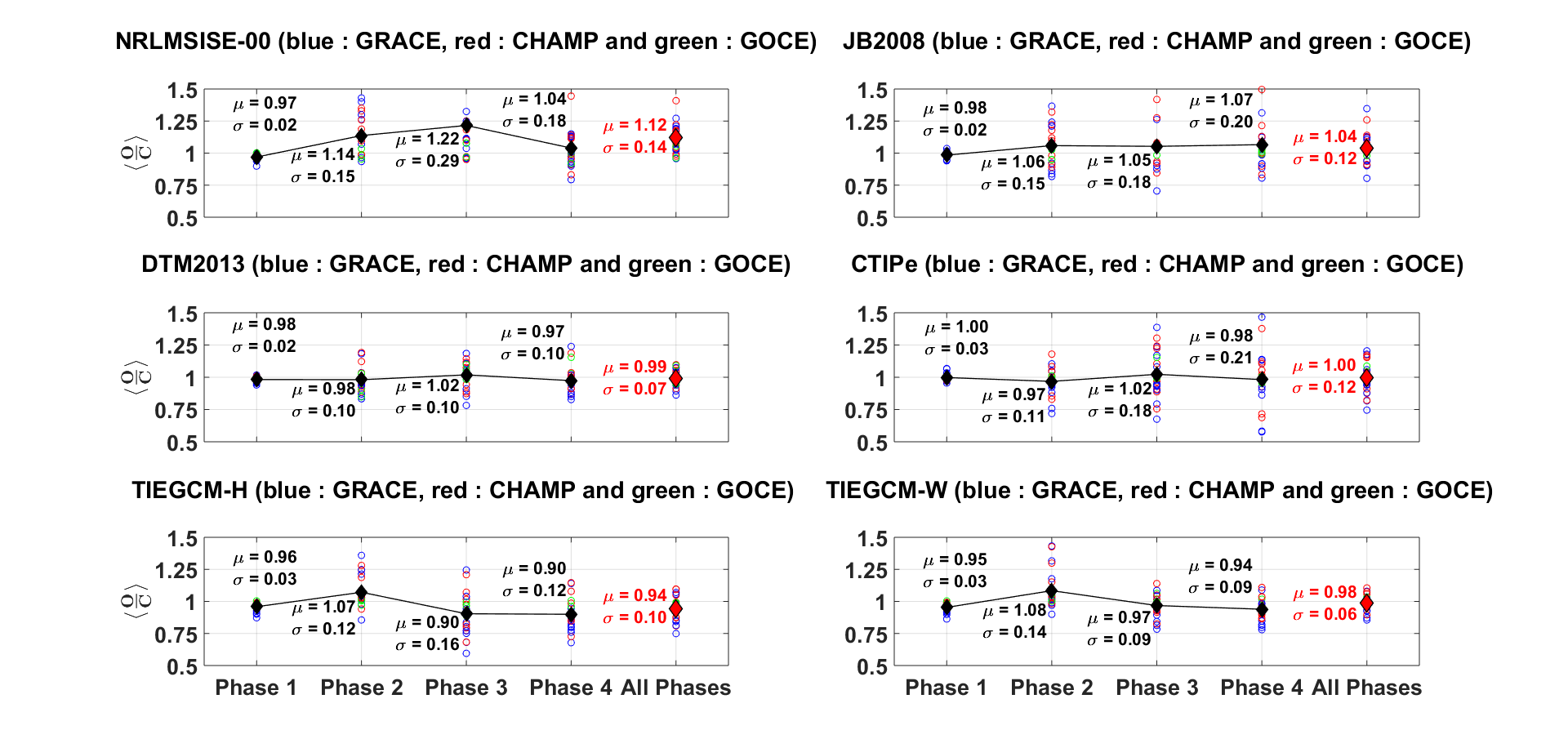 Under estimation
5
[Speaker Notes: Aeropass < 10mn]
Standard deviation of the density ratios
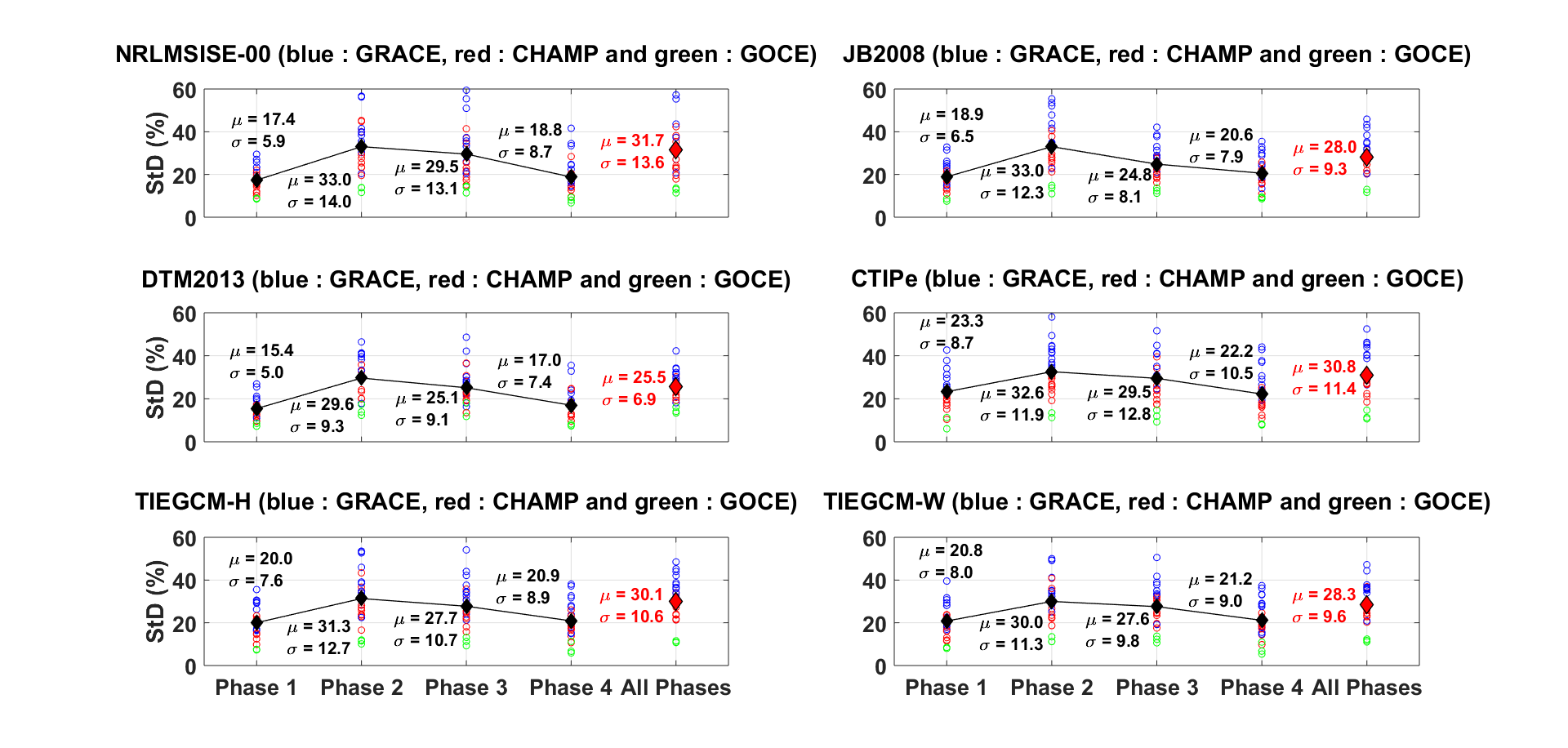 6
[Speaker Notes: Aeropass < 10mn]
Mean and standard deviation of the peak amplitude and phase
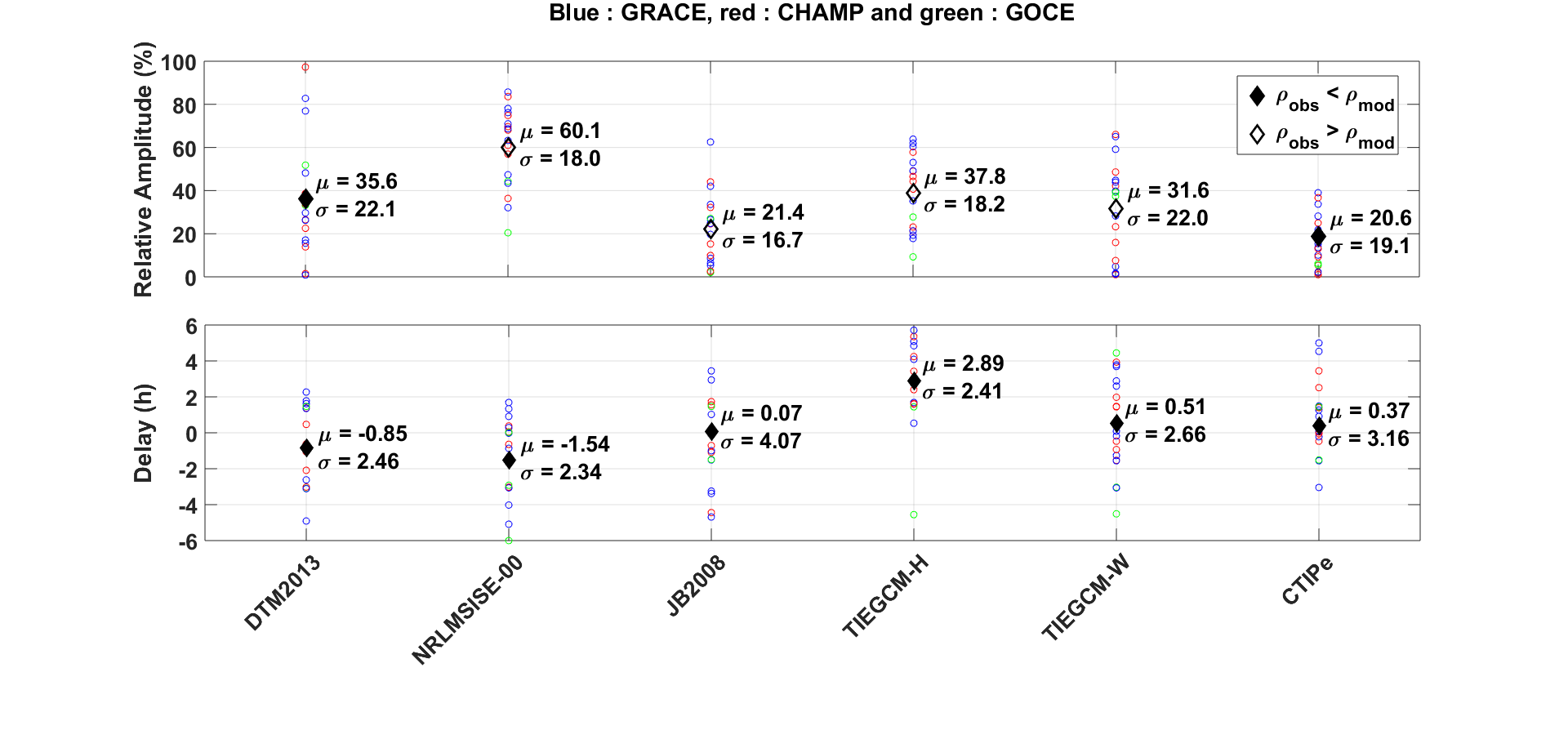 7
[Speaker Notes: Aeropass < 10mn]
To do
Thermosphere model assessment under storm conditions was done for 13 selected storms (mostly isolated events) according to a tailored and unambiguous procedure (a compromise) and applying new metrics; this new procedure must now be implemented at CCMC. 
Assessment of NRLMSISE-00, JB2008, DTM2013, DTM2020 (not shown) as well as TIE-GCM and CTIPe was done
Re-do the assessment for above models, and with new GRACE data (TU Delft)
Set up the thermosphere model score board
Assess MSIS 2.0, GITM, WACCM-X etc
Add data (e.g. GRACE-FO) and recent storms to the procedure (on a regular basis), update model assessment
Model assessment for long periods (years, solar min/med/max conditions).
8
[Speaker Notes: Aeropass < 10mn]